DECANATO PESCHIERA BORROME0
1° INCONTRO DELLE FAMIGLIE
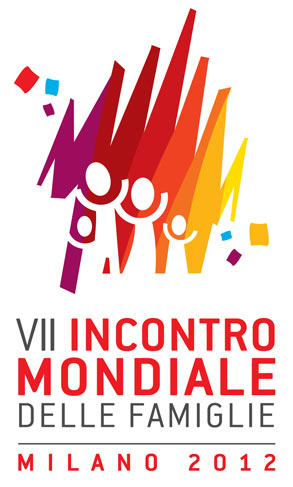 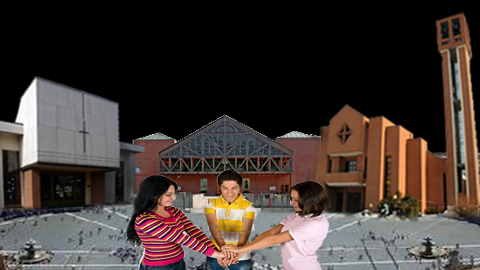 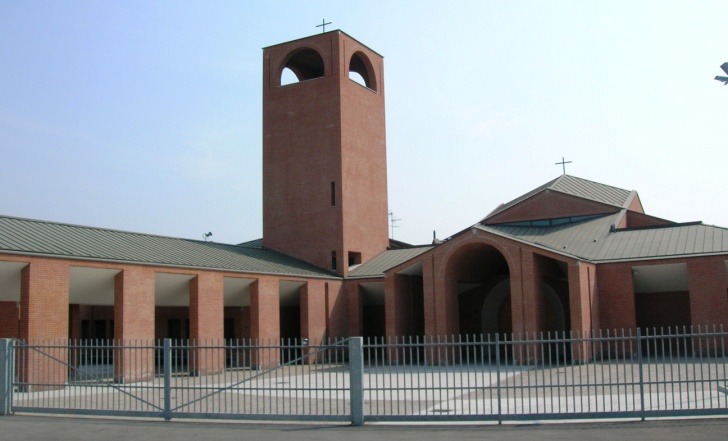 B.V. del Rosario
Mombretto di Mediglia
Comunita pastorale di Peschiera,
Bettola – Robbiano- Zelo
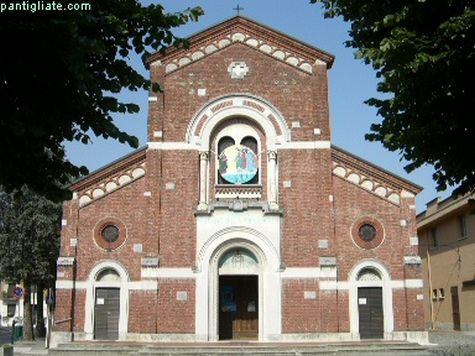 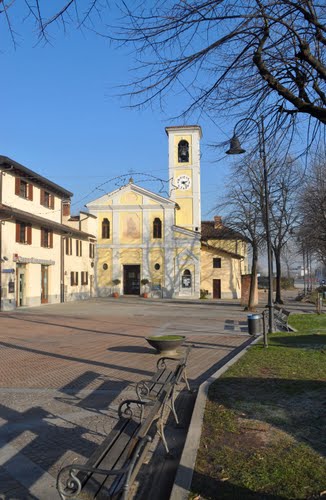 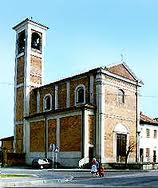 In vista del 7° Incontro Mondiale delle Famiglie, le parrocchie del nostro Decanato si incontreranno per conoscersi e condividere un pomeriggio di festa e di preghiera. 
Tutte le famiglie delle parrocchie di Peschiera Borromeo, Pantigliate e Mediglia sono invitate
Santa Margherita V.M. Pantigliate
San Bovio
 Peschiera Borromeo
Domenica 
15 aprile 2012
Santi Pietro e Paolo
Mezzate
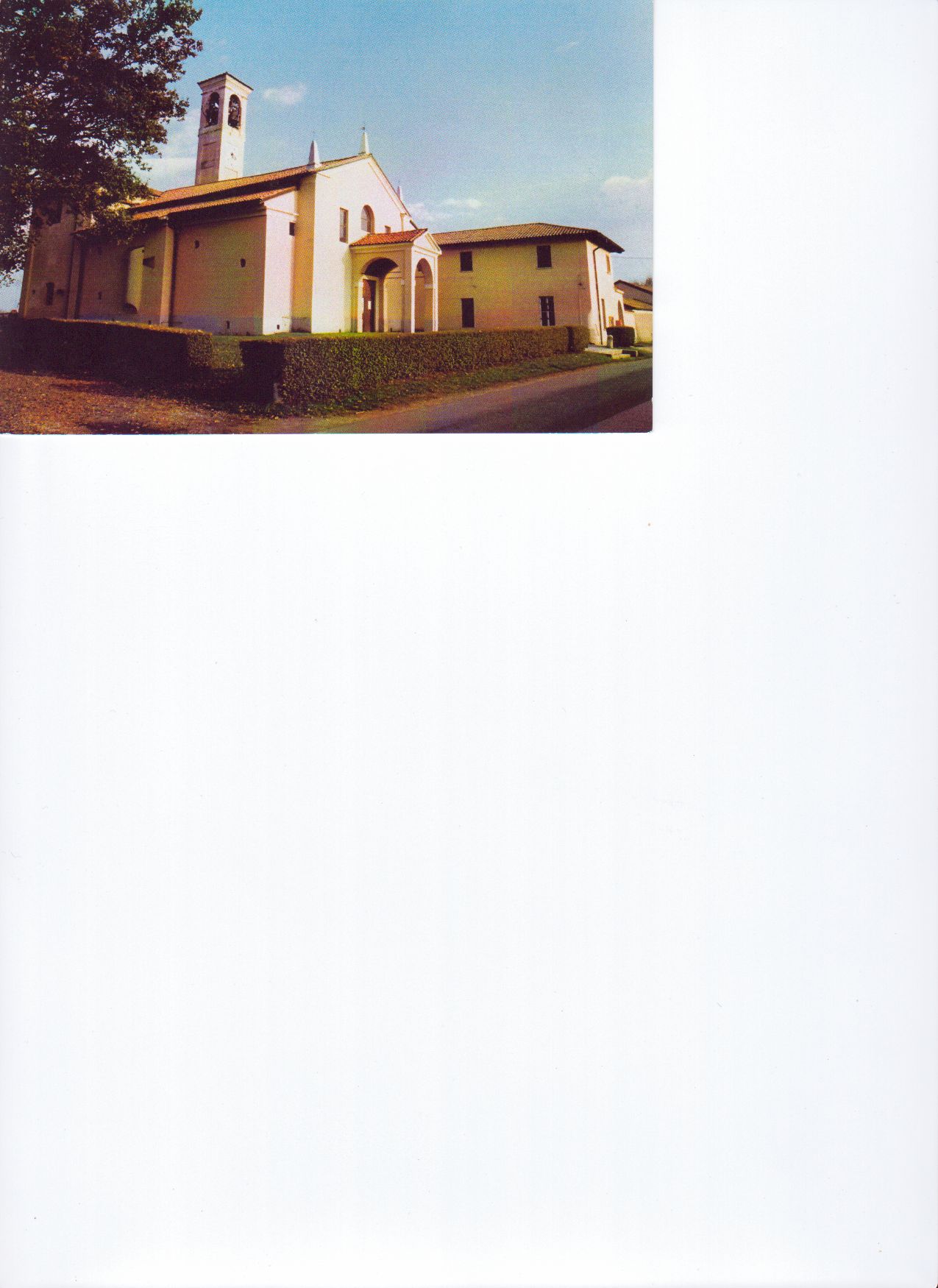 PROGRAMMA DELLA FESTA

ore 15:00	ritrovo a Mombretto in via Carducci, nei giardinetti a lato della casa di riposo, dove saranno distribuiti i palloncini colorati.......”
ore 15:30	partenza della marcia e arrivo alla chiesa Parrocchiale, dove avverrà il lancio dei palloncini.
ore 16:30	celebrazione della S. Messa

La festa si concluderà dopo la S. Messa con una
super merenda
Vi aspettiamo numerosi 
con l'allegria dei vostri bambini!!!
San Martino
San Martino Olearo
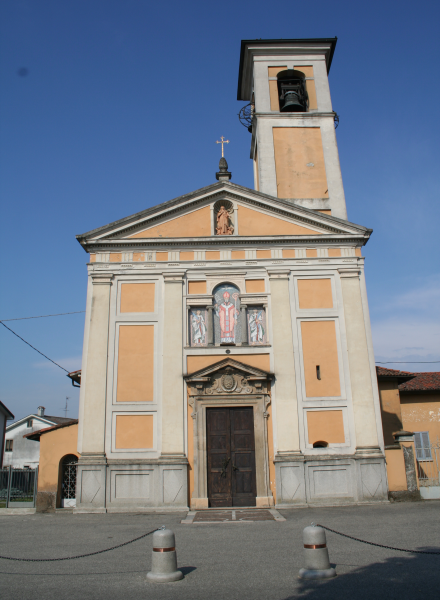 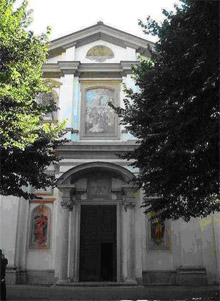 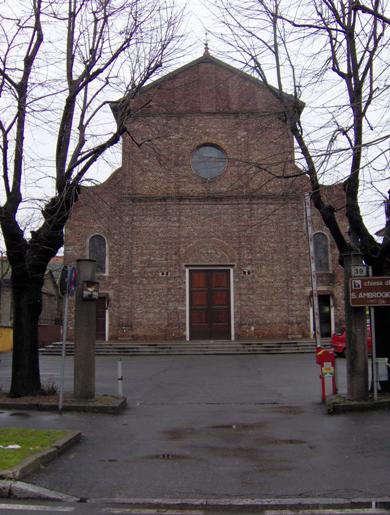 Santa Maria Assunta
Bustighera
Santo Stefano-Triginto Mediglia
Sant’Ambrogio - Linate